Avdelning Särskilt boendeSociala sektorn
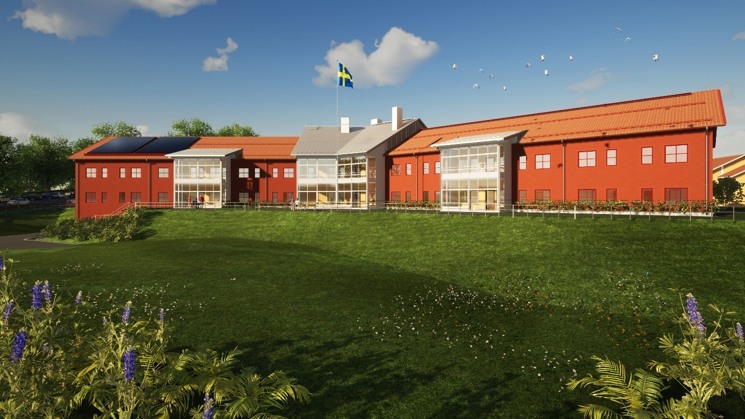 1
Särskilt boende
Behovsbedömt av biståndshandläggare.
Här får du en bostad med service och omvårdnad dygnet runt. Boendet ger dig de hjälpinsatser som du behöver i det dagliga livet samt hälso- och sjukvårdsinsatser till och med sjuksköterskenivå.
2
Organisation Särskilt boende
3
Våra särskilda boenden
Björkbacken
Edshult
Lyckavägen 
Solhem
4
Björkbacken
23 Platser Särskilt boende
6 Platser Växelvård
29 Medarbetare
1 Enhetschef 
Chefsassistent
Sjuksköterska
Rehab
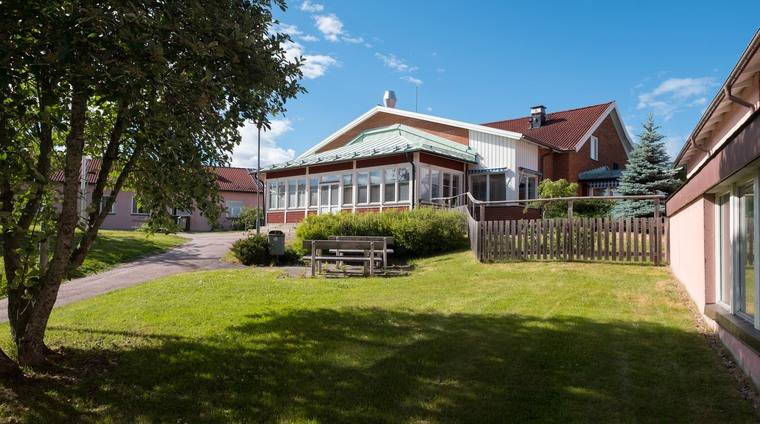 5
Edshult
66 + 9 platser
83 Medarbetare
3 Enhetschefer
Chefsassistenter
Sjuksköterskor
Rehab
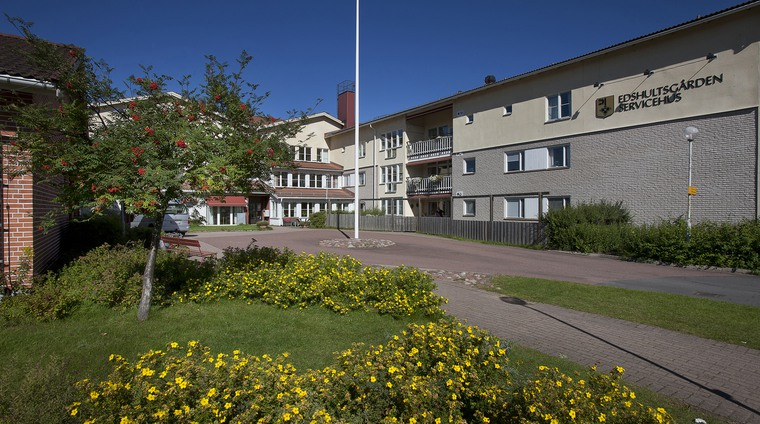 6
Lyckavägen
72 Platser
69 Medarbetare
2 Enhetschefer
1 Biträdande enhetschef
Chefsassistent
Sjuksköterskor
Rehab
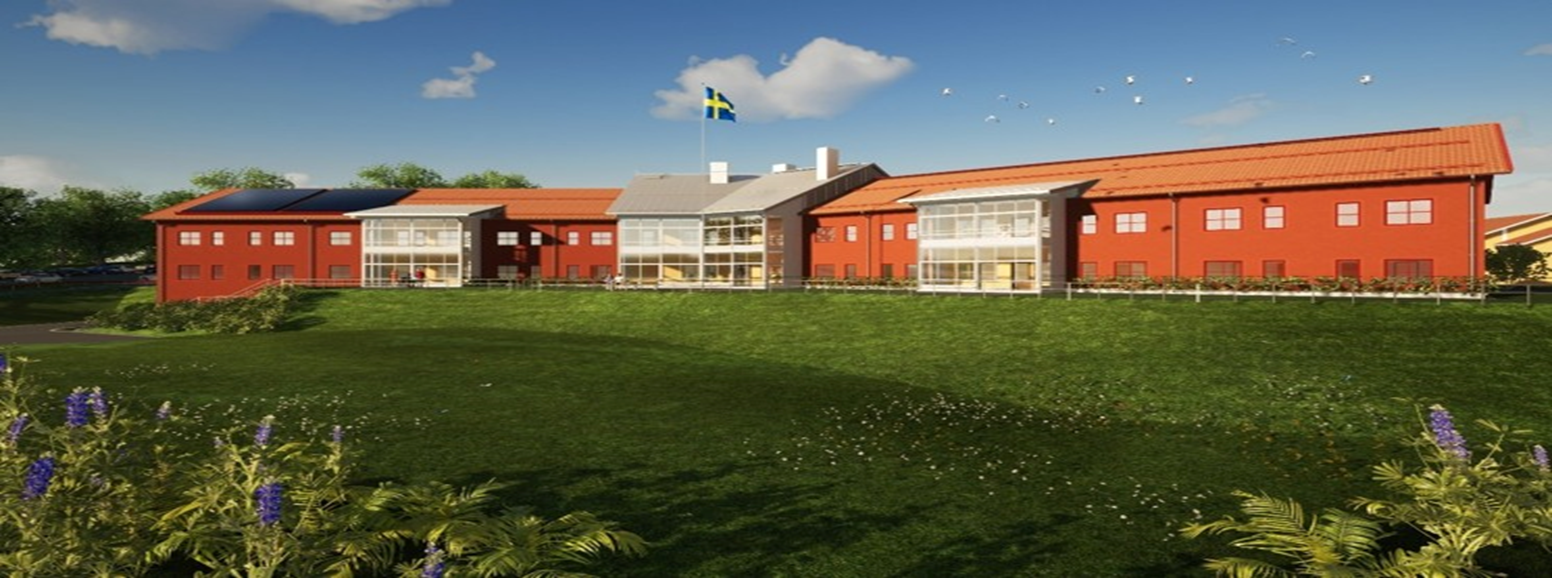 7
Solhem
32 Platser
36 Medarbetare
1 Enhetschef
Chefsassistent
Sjuksköterska
Rehab
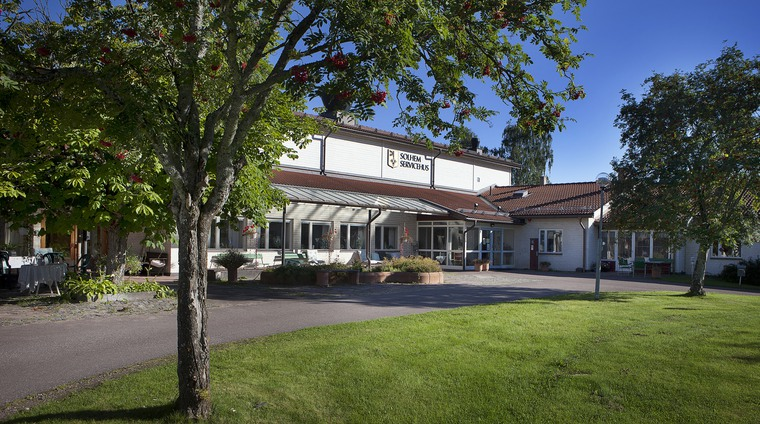 8
Verksamhet
Inflyttningssamtal
Individuell Genomförandeplan (IGP)
Näransvarig  
Teamarbete
Aktiviteter
Kost
9
Verksamhet
Ombudsroller
Hygienombud
Inkontinensombud
BPSD ombud
Palliativa ombud
Kostombud
Hjälpmedelsombud
Sjuksköterska
Rehab
10
Året 2024
Schemaarbete
Kvalitetsroller
BPSD utbildningar
Samsyn
11
Frågor?
12